Бизнес-планирование в международном бизнесе
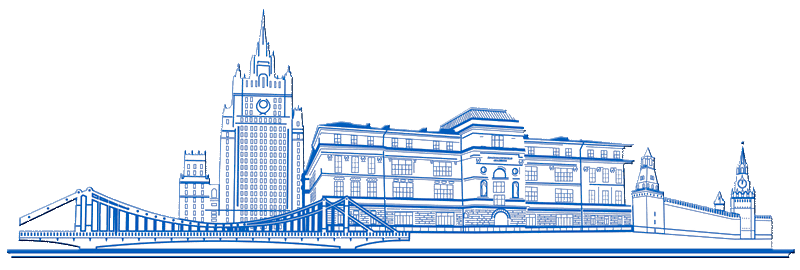 г. Москва, 2022
Бизнес-план: содержание
Толмачев Петр Иванович, д.э.н., профессор кафедры мировой экономики Дипломатической академии МИД России, Сайт: http://petrtolmachev.ru; www.pt53@yandex.ru тел. 7985-77492-37м.
Основные понятия
Бизнес план —
Бизнес-план должен:
это документ, дающий развернутое обоснование проекта и возможность всесторонне оценить эффективность принятых решений, планируемых мероприятий, ответить на вопрос, стоит ли вкладывать деньги в данный проект
показать, что продукт или услуга найдут своего потребителя, установить емкость рынка сбыта и перспективы его развития;
оценить затраты, необходимые для изготовления и сбыта продукции, предоставления на рынке работ или услуг;
определить прибыльность будущего производства и показать его эффективность для предприятия (инвестора), для местного, регионального и государственного бюджета
1. Обзорный раздел (резюме)
Содержание бизнес-плана
Резюме — один из наиболее важных разделов бизнес-плана, так как в нем кратко отражается суть проекта. Содержит: 
цель проекта;
краткое описание компании;
краткое изложение наиболее привлекательных моментов из всех остальных разделов;
объем привлекаемых инвестиций и/или кредитных ресурсов;
основные финансовые показатели, характеризующие эффективность проекта;
предполагаемый срок и порядок возврата заемных средств;
номера и даты получения патентов и сертификатов;
факты, подтверждающие надежность деятельности предприятия, юридические и экономические гарантии
В бизнес-плане отражаются все стороны производственной и коммерческой деятельности предприятия, его финансовые результаты.
Поскольку бизнес-план является инструментом реализации стратегии предприятия, то структура документа должна быть унифицирована.
Стандартный бизнес-план должен включать в себя следующие основные разделы:
2. Описание предприятия:
3. Описание продукции или услуг:
основные виды деятельности и характер компании; профиль компании (производство, торговля или сфера услуг);
стадия развития данного бизнеса;
цели предприятия и его организационно-правовая форма;
что и как компания намерена предлагать своим клиентам;
основные технико-экономические показатели предприятия за прошлые пять лет;
нынешние и перспективные географические рамки деятельности компании;
показатели конкурентоспособности товаров и предприятий по конкретным рынкам и периодам;
отличия данного предприятия от других компаний
физическое описание продукции или услуг;
описание возможностей их использования;
привлекательные стороны предлагаемой продукции или услуг, их новизна;
степень готовности продукции или услуг к выходу на рынок;
список экспертов или потребителей, которые знакомы с товаром или услугами и могут дать о них благоприятный отзыв (при наличии такой информации).
4. Анализ рынка и маркетинговая стратегия
Анализ рынка содержит:
определение спроса и емкости рынка;
анализ конкуренции и других факторов воздействия на развитие данного бизнеса;
результаты исследования рынка;
прогнозы объемов продаж;
описание маркетинговой стратегии данной компании 






Маркетинговая стратегия включает:
технологии и результаты сегментации рынка;
стратегию ценообразования, прогнозы цен на товары предприятия;
стратегии охвата рынка;
стратегии разработки новых товаров;
выбор ресурсной стратегии;
выбор методов и способов распространения товаров;
стратегию стимулирования быта продукции;
выбор стратегии рекламы товара;
выбор стратегии развития предприятия на перспективу
Цель анализа рынка — разъяснить, как предполагаемый бизнес намеревается воздействовать на рынок и реагировать на складывающуюся на нем обстановку, чтобы обеспечить сбыт товара
5. Производственный план
Основной производственный план содержит:
общий подход к организации производства;
необходимое сырье и материалы, их источники и условия поставки;
технологические процессы на производстве;
необходимое оборудование и его мощность.
требования в отношении трудовых ресурсов 






План обновления выпускаемой продукции должен содержать:
описание научных подходов, систем, принципов, методов и технологии, которые были применены при разработке стратегии обновления выпускаемой продукции;
технико-экономическое обоснование инвестиционных проектов;
показатели конкурентоспособности, качества и ресурсоёмкости продукции предприятия и основных конкурентов;
план НИОКР

План производства и реализации продукции должен включать следующие вопросы:
расчет производственной мощности подразделений предприятия;
оперативно-календарные планы;
план реализации продукции;
анализ использования производственной мощности предприятия;





План развития производства содержит планы:
повышения технического уровня производства;
повышения организационного уровня производства;
социального развития коллектива;
мероприятий по охране окружающей среды;
инвестиционных проектов по развитию производства
7. Управление и организация
6. График выполнения работ
График выполнения (календарный план) работ в рамках проекта должен включать перечень основных этапов реализации проекта и потребности в финансовых ресурсах для их реализации, а также отражать планируемые временные рамки работ на каждом из этапов.

План обеспечения производства :
анализ эффективности использования различных видов ресурсов;
расчет потребности в различных видах ресурсов;
план материально-технического обеспечения производства;
информационное обеспечение управления производством;
нормативно-методическое обеспечение производства
Управление предприятием включает:
описание основных участников предприятия (предприниматель, партнеры, инвесторы, члены совета директоров, занимающие ключевые посты сотрудники и т. д.);
организационная схема компании;
порядок подбора, подготовки и оплаты труда сотрудников.

Организация реализации бизнес-плана предусматривает:
разработку, согласование и утверждение программы реализации стратегических планов;
организацию учета и контроля выполнения планов;
мотивацию выполнения планов в установленные сроки, требуемого качества и с намеченными затратами;
регулирование процесса реализации стратегических планов при появлении изменений во внешней и внутренней среде предприятия.
8. Финансовый план
9. Оценка рисков
Финансовый план должен быть согласован с материалами, представленными в остальных частях бизнес-плана, поскольку в нем обобщаются и представляются в стоимостном выражении все разделы бизнес-плана.

В финансовый план должны включаться:
прогноз объемов реализации;
баланс денежных расходов и поступлений;
финансовый бюджет предприятия;
прогнозный баланс;
операционный бюджет предприятия;
управление ценными бумагами, рисками, страхованием;
основные показатели эффективности проекта (срок окупаемости, чистый приведенный доход, внутренняя норма доходности, рентабельность).
В разделе «Оценка рисков» требуется оценить, какие риски наиболее вероятны для проекта и во что они в случае их реализации могут обойтись

Ответ на вопрос, как минимизировать риски и возможные потери от них, должен состоять из двух частей: описание организационных мер профилактики рисков и изложение программы самострахования или внешнего страхования.
10. Приложение
В данный раздел включаются документы, подтверждающие или дополняющие информацию, которая содержится в бизнес-плане, например, биографии управленческого персонала, результаты исследования рынка, заключения аудиторов, фотографии образцов продукции, план производственных площадей, договоры, гарантийные письма
Виды бизнес-планов
Бизнес план инвестиционного проекта разрабатывается, как правило при:
создании нового предприятия, его структурного подразделения,
освоении принципиально новой продукции,
кардинальном изменении стратегии действующего предприятия.
Цель разработки и представления бизнес-плана - мобилизация инвестиционных ресурсов или получение инвестиционного кредита, поэтому он должен убедить инвестора в эффективности намечаемых инвестиций

Учитываются отраслевые особенности и масштабы проекта

Разработка бизнес-плана представляет собой фазу прединвестиционных исследований
Оценка бизнес-плана со стороны инвесторов
Особенность бизнес-плана инвестиционного проекта в том, что оценка инвестиций основывается на сравнении ожидаемой прибыли от воплощения проекта с вложенным инвестированным капиталом. Для этого вычисляется чистый финансовый поток как разница между поступлением денежных средств в результате инвестиционной и производственной деятельности и их оттоком, с дополнительным вычитанием издержек (пример – выплаты процентов по долгосрочным кредитам). Вычисляются такие показатели оценки инвестиций, как: чистый дисконтированный доход, внутренняя норма доходности, индекс доходности, срок и скорость окупаемости.
Эффективность инвестиционных проектов характеризуется системой показателей, которые демонстрируют соотношение затрат и результатов в контексте интересов участников. 

Источник: https://finswin.com/projects/osnovnye/biznes-plan-investicionnogo-proekta.html © finswin.com
Специальный инвестиционный контракт
(СПИК)
Москва - 2022
СПИК
Специальный инвестиционный контракт (СПИК) - инструмент промышленной политики, направленный на стимулирование инвестиций в промышленное производство на территории Российской Федерации.



Суть механизма: 
по специальному инвестиционному контракту одна сторона — инвестор в предусмотренный срок своими силами или с привлечением иных лиц обязуется создать либо модернизировать и (или) освоить производство промышленной продукции на территории Российской Федерации, 

а другая сторона — Российская Федерация или субъект Российской Федерации в течение такого срока обязуется осуществлять меры стимулирования деятельности в сфере промышленности, предусмотренные законодательством Российской Федерации или законодательством субъекта Российской Федерации
Нормативно-правовая база СПИК
Составлено на основе аналитических материалов «КПМГ Россия и СНГ»
Отрасли для СПИК
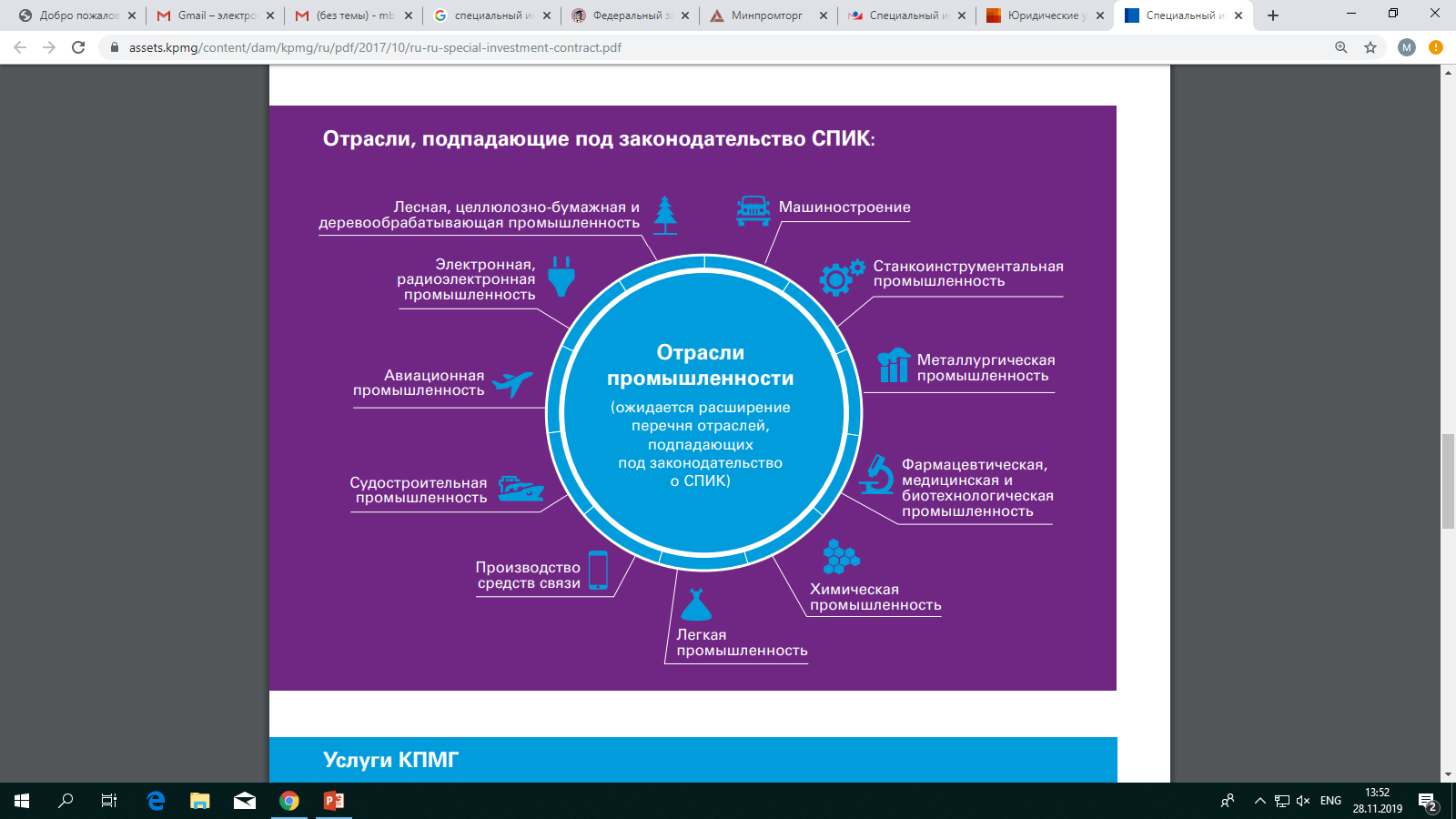 Источник: КПМГ Россия и СНГ
https://assets.kpmg/content/dam/kpmg/ru/pdf/2017/10/ru-ru-special-investment-contract.pdf
Оператором механизма СПИК в отраслях промышленности, курируемых Минпромторгом России, выступает Фонд Развития Промышленности
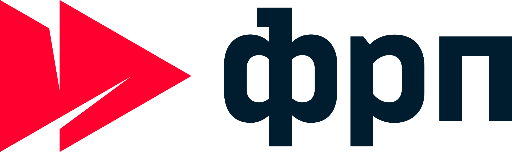 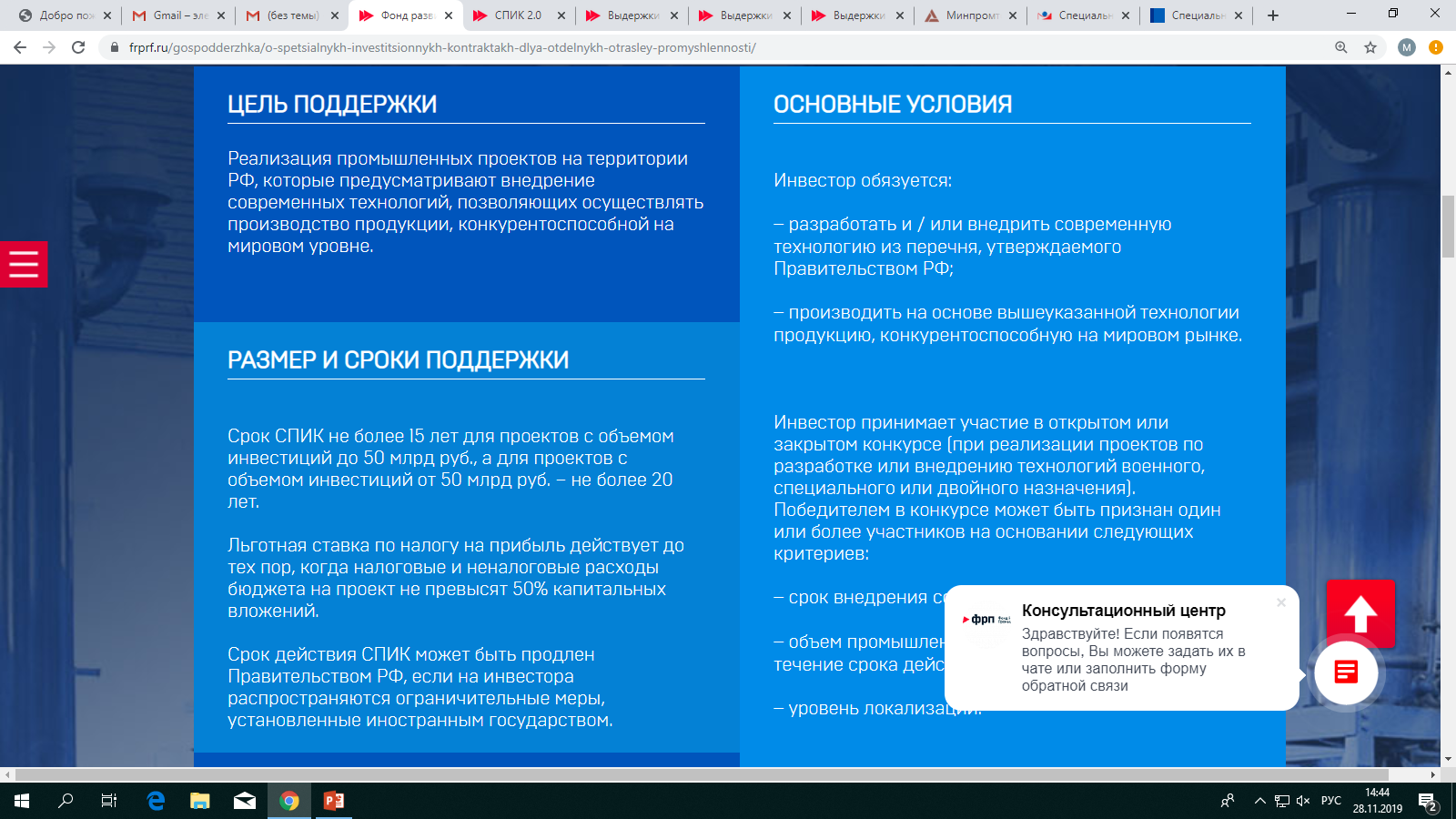 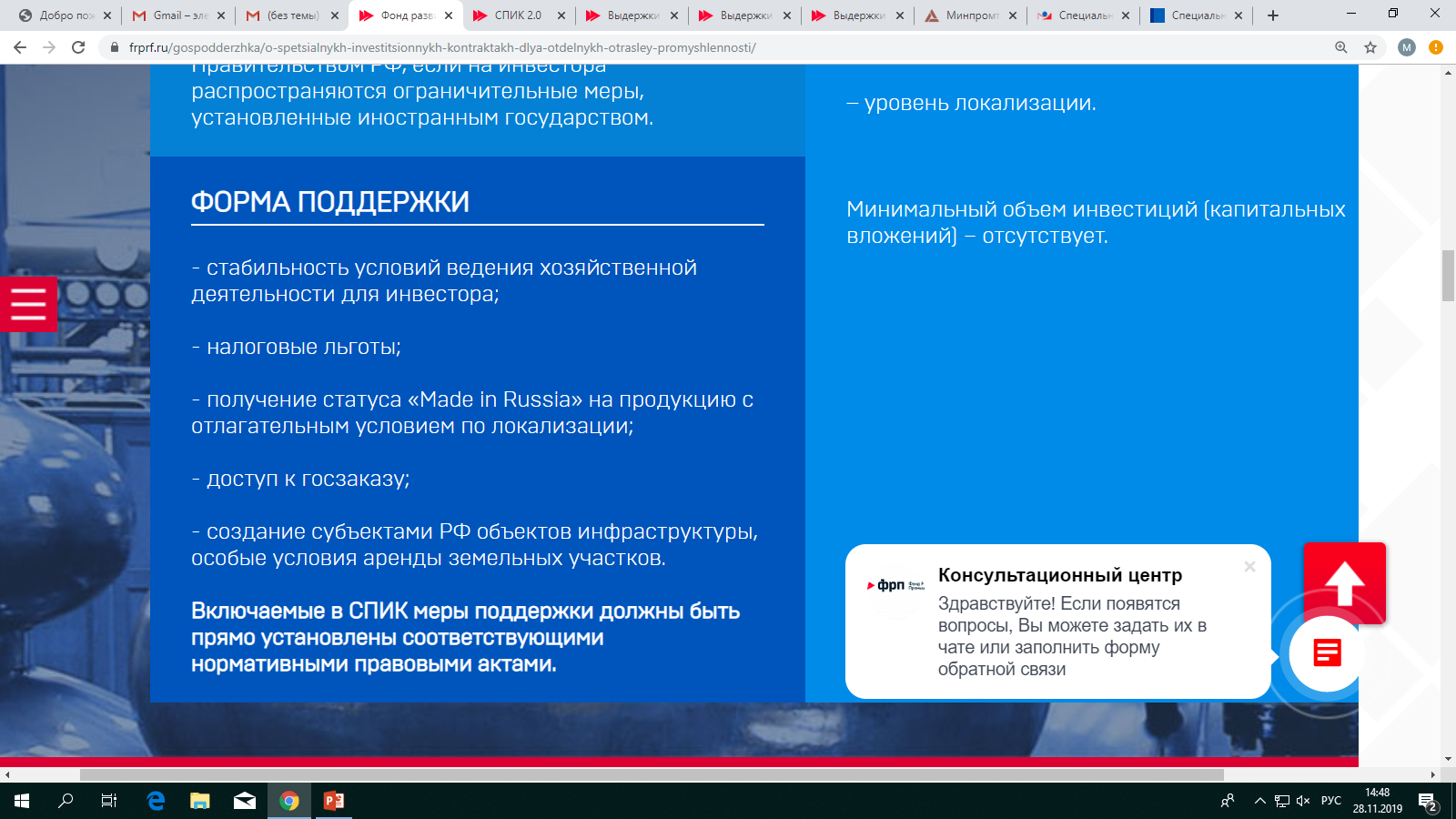 Источник: Официальный Сайт Фонда Развития Промышленности:
https://frprf.ru/gospodderzhka/o-spetsialnykh-investitsionnykh-kontraktakh-dlya-otdelnykh-otrasley-promyshlennosti/
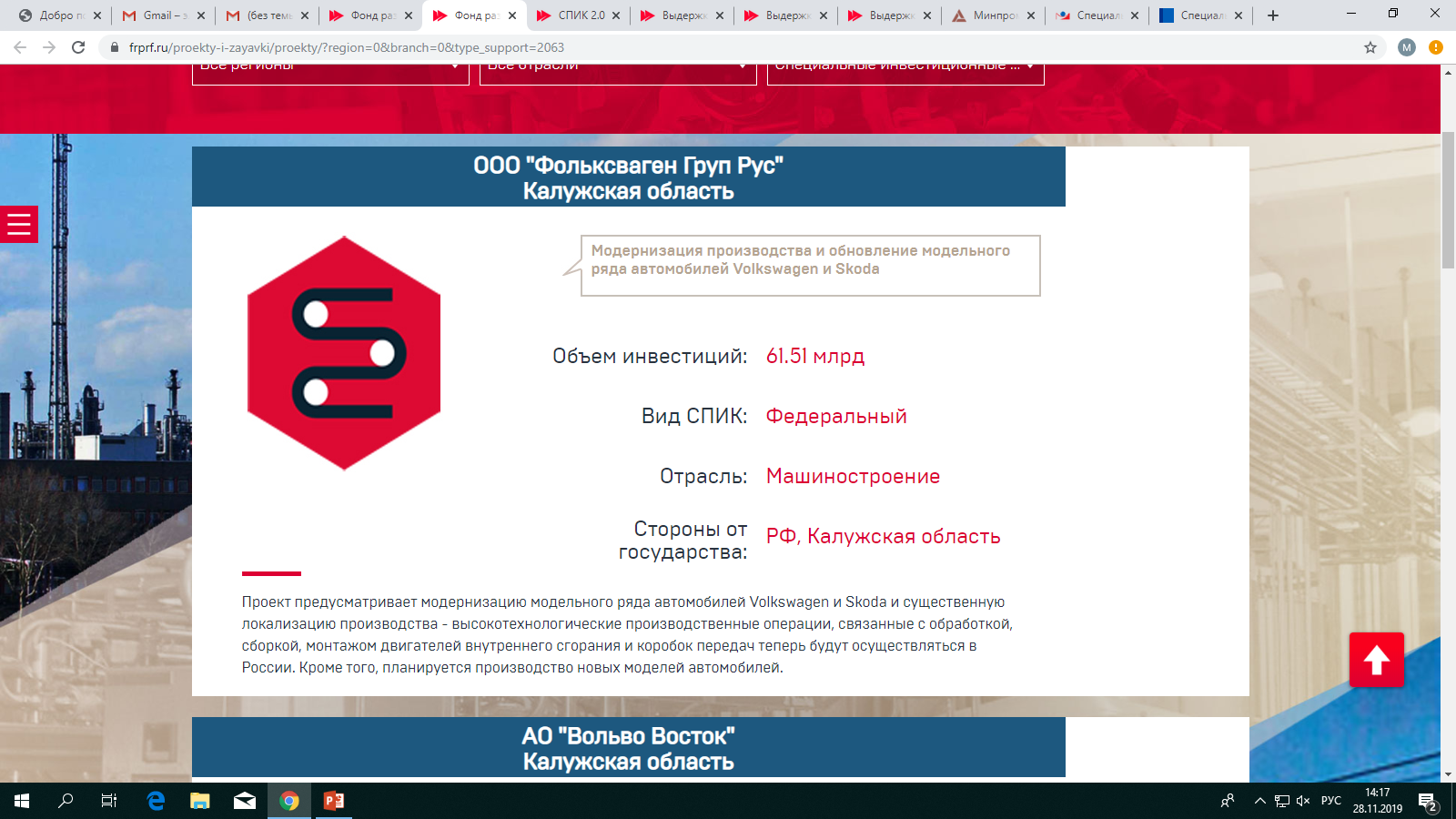 Источник: Официальный Сайт Фонда Развития Промышленности:
https://frprf.ru/proekty-i-zayavki/proekty/?region=0&branch=0&type_support=2063
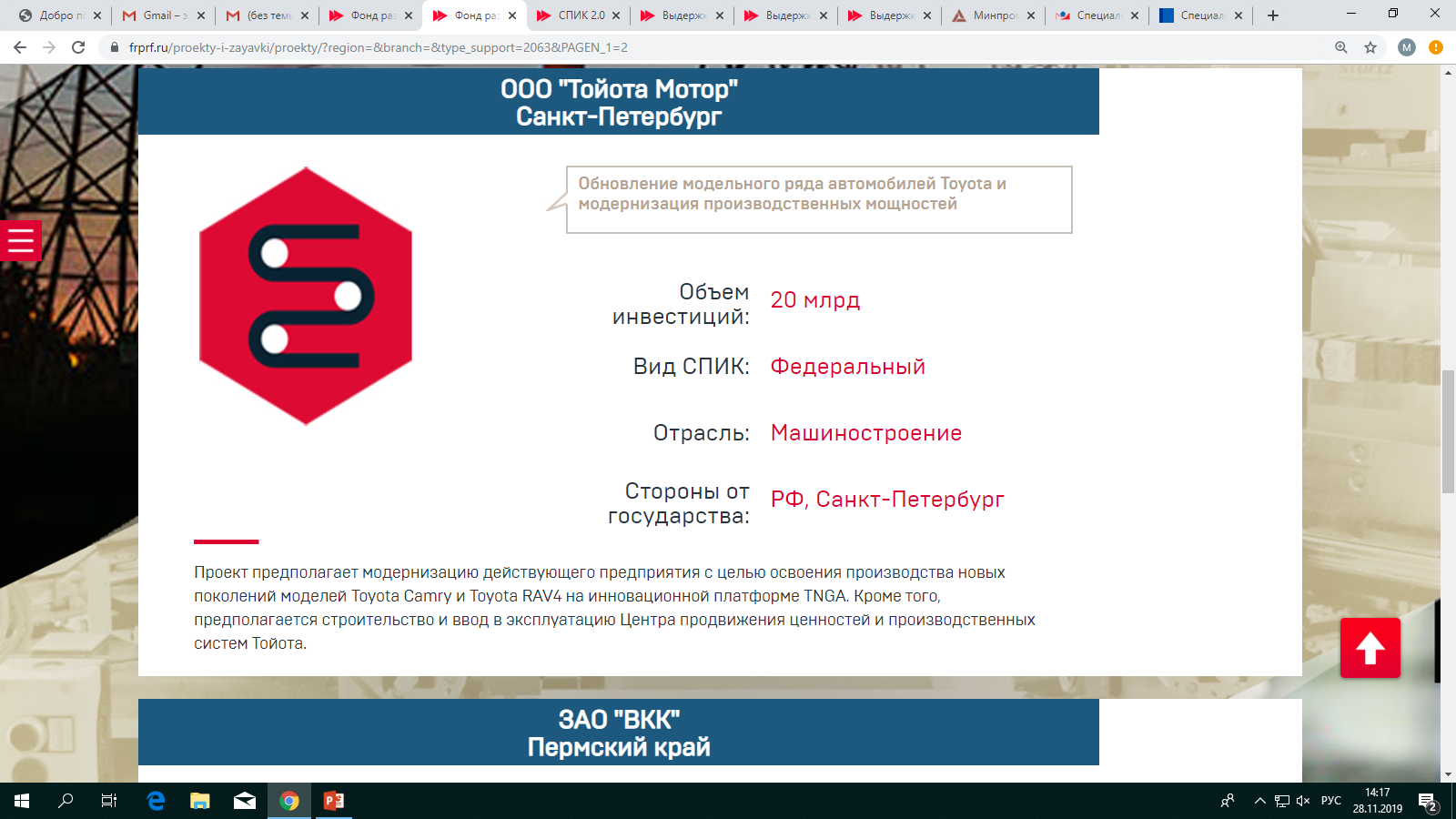 Источник: Официальный Сайт Фонда Развития Промышленности:
https://frprf.ru/proekty-i-zayavki/proekty/?region=0&branch=0&type_support=2063
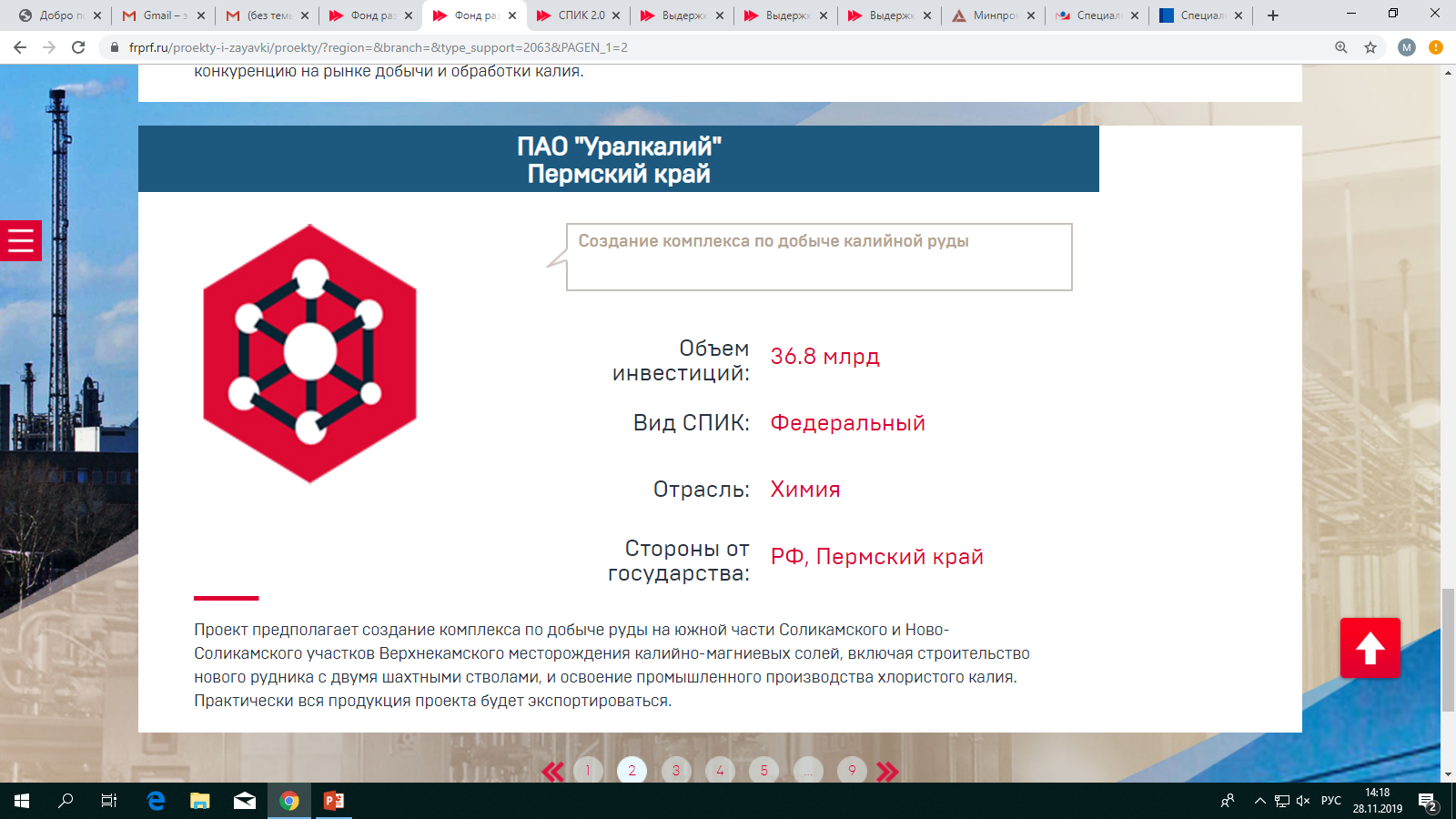 Источник: Официальный Сайт Фонда Развития Промышленности:
https://frprf.ru/proekty-i-zayavki/proekty/?region=0&branch=0&type_support=2063
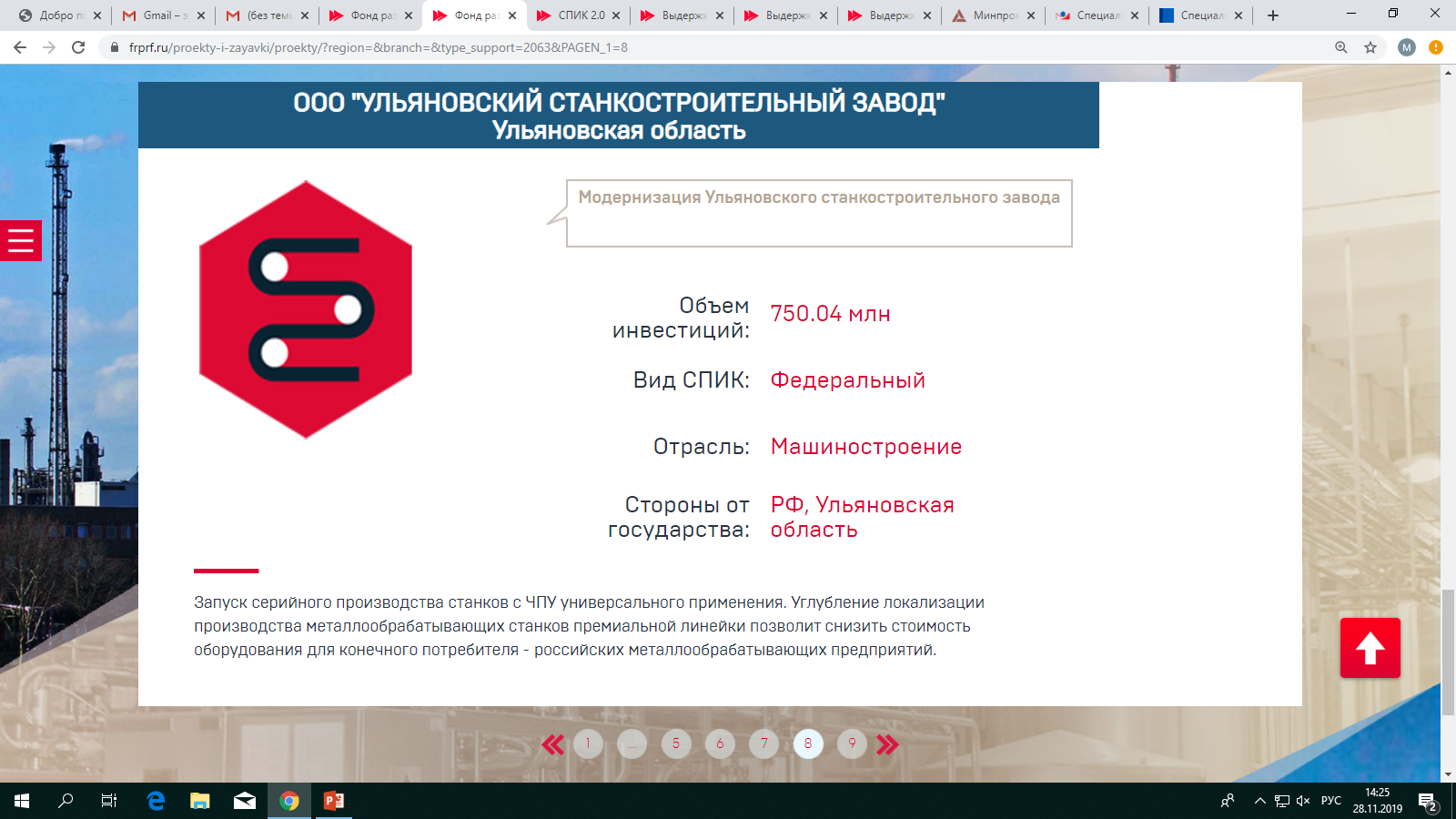 Источник: Официальный Сайт Фонда Развития Промышленности:
https://frprf.ru/proekty-i-zayavki/proekty/?region=0&branch=0&type_support=2063
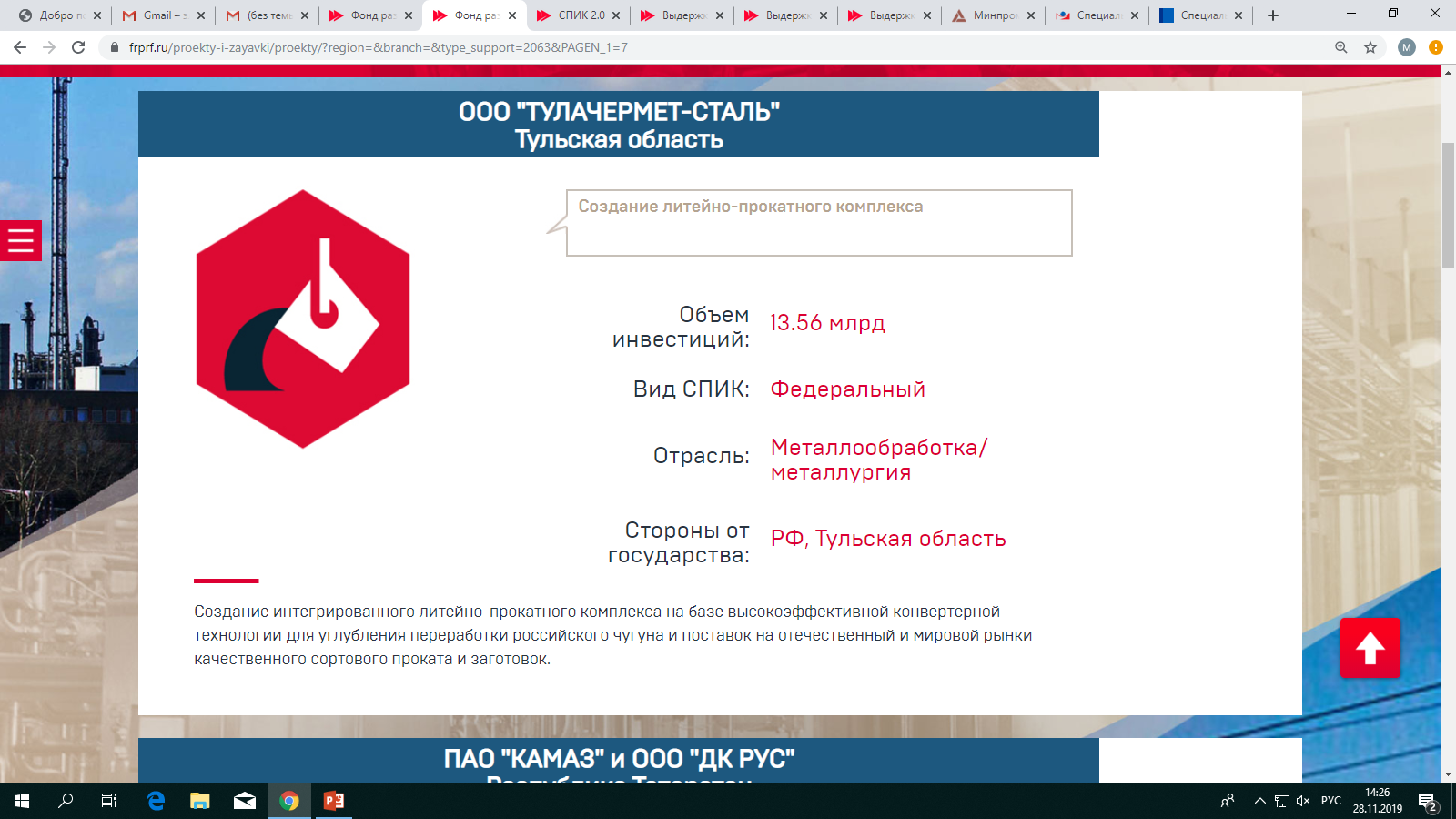 Источник: Официальный Сайт Фонда Развития Промышленности:
https://frprf.ru/proekty-i-zayavki/proekty/?region=0&branch=0&type_support=2063
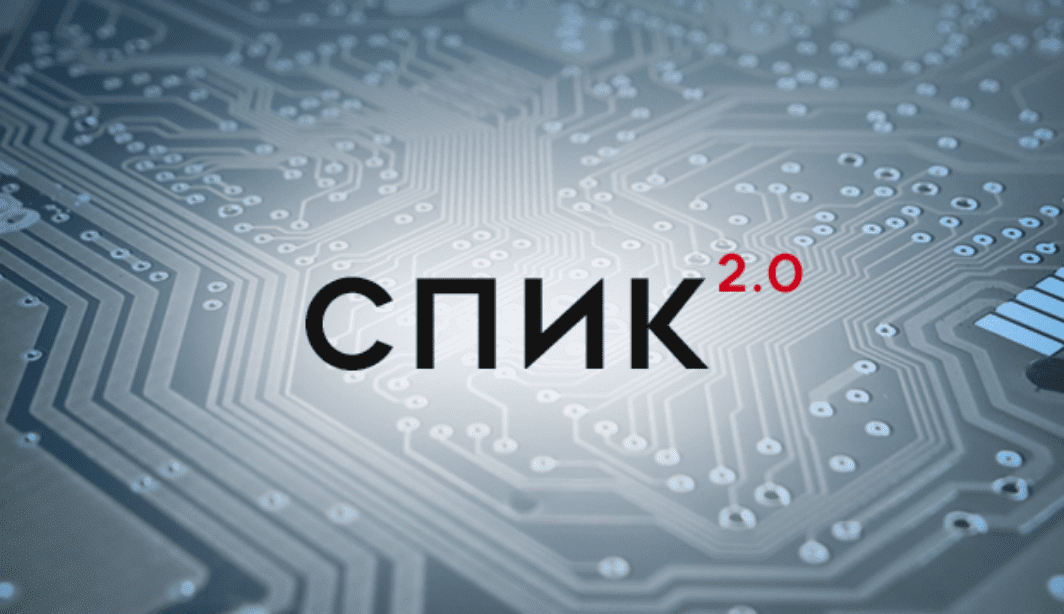 Минпромторг собирает предложения по современным технологиям для СПИК 2.0
«…Минпромторг России открывает сбор предложений по современным технологиям в рамках СПИК. Три законопроекта о новой модели СПИК были приняты Госдумой 28 мая 2019 года, благодаря им будет сформирован новый механизм СПИК, который привлечет долгосрочные негосударственные инвестиции в высокотехнологичные проекты…»
Источник: Минпромторг России
Что нового в Спик 2.0:
https://frprf.ru/download/prezentatsiya-mekhanizma-spetsialnykh-investitsionnykh-kontraktov-po-postanovleniyu-pravitelstva-708-ot-16-07-2015.pdf
1) ФЗ от 31.12.2014 № 488-ФЗ «О промышленной политике в Российской Федерации»

2) Постановление Правительства Российской Федерации от 16.07.2015 № 708 «О специальных инвестиционных контрактах для отдельных отраслей промышленности»

3) Официальный сайт Минпромторга России
http://minpromtorg.gov.ru

4) Официальный сайт Фонда Развития промышленности https://frprf.ru

5) Специальный инвестиционный контракт как новая мера поддержки инвесторов. KPMG Россия и СНГ, 2018
https://assets.kpmg/content/dam/kpmg/ru/pdf/2017/10/ru-ru-special-investment-contract.pdf
Спасибо за внимание!
Маркетинговый план
Маркетинговый план — это последовательный набор маркетинговых мероприятий, в отношении товаров и/или услуг компании во времени, определяющий цели маркетинга и предлагающий стратегии их достижения. Маркетинговый план может быть подготовлен для одного товара, товарной категории, но большей мере распространение получили маркетинговые планы фирмы, с целью включения в корпоративный или бизнес-план компании.
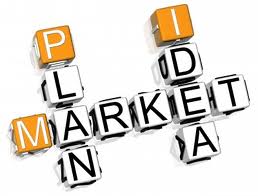 Алгоритм разработки плана маркетинга состоит из пяти шагов:
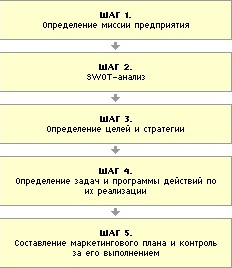 Для чего нужен маркетинговый план?
Разработка плана маркетинга помогает повысить эффективность работы предприятия за счет четкого определения целей и методов их достижения, устранения неясностей и лишних действий, не приводящих к запланированным результатам.
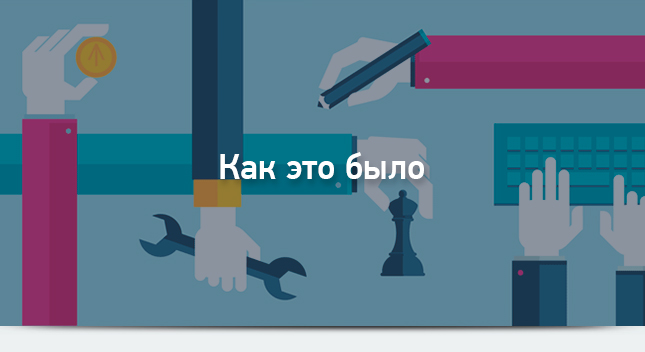 Маркетинговая стратегия
Маркетинговая стратегия – это форма планирования и осуществления работы предприятия, которая максимально учитывает все возможные аспекты, препятствующие реализации воздействия предприятия на окружающую среду.
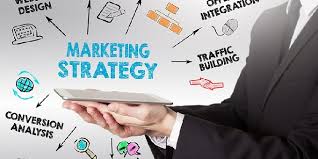 В маркетинговой деятельности компании выделяют:
Стратегия попадания на потребительский рынок. Используется, когда компания реализует уже известный продукт на рынок. Она является результативной при росте рынка или недостаточном насыщении товарами и нацелена на увеличение продаж через рекламную интенсивность, разнообразные стимулирующие формы реализации продукции.
Стратегия создания товара результативна при появлении новых продуктов. Эта стратегия предпочитает традиционные способы продаж, с использованием поддерживающих маркетинговых мероприятий.
Наступательная стратегия. Она является активной, агрессивной позицией компании на рынке, её цель это в завоевание и расширении рыночной доли. В случае, если доход компании является ниже приемлемого уровня, то перед руководителем стаёт выбор, который заключается либо в расширении компании, либо в уходе из рынка. Наступательную стратегию используют в нескольких вариантах: если рыночная часть значительно ниже ожидаемого уровня, или не выдержав конкуренции значительно уменьшилась и не достигает необходимого уровня; появление нового товара на потребительском рынке; в результате потерь фирм-конкурентов позиций появляется шанс увеличить часть на рынке.
В маркетинговой деятельности компании выделяют:
Стратегия удержания. Её используют: при устойчивой позиции компании, при недостающих возможностях для наступательной стратегии, в результате осторожности перед совершением конкретных действий. 
Отступательная стратегия чаще является необходимой мерой, а не определяемой. В данном случае фирма самостоятельно снижает свою рыночную долю. Правилами данной стратегии предполагается постепенное прекращение дел.
Стратегия общественного маркетинга является конкретным преимуществом в области издержек. Пользуясь данной стратегией, компания направлена на широкую целевую аудиторию. Здесь необходимо продумать о товаре интересном максимально большому количеству потребителей.
Дифференцированная маркетинговая стратегия, когда компания может предложить потребителю новый, отличающийся от конкурентов продукт. Благодаря такой дифференциации каждая фирма может определить своего целевого клиента.
В маркетинговой деятельности компании выделяют:
Стратегия сосредоточенного маркетинга даёт возможность компаниям организовывать возможности на каком-нибудь одном рыночном сегменте.
Все рассмотренные стратегии – это основные маркетинговые стратегии, суть которых в объединении двух факторов: направленность на целевой рынок и конкурентные преимущества.
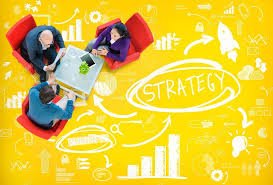 Гайдаровский форум 2021
Гайдаровский форум — ежегодная международная научно-практическая конференция России в области экономики, проводится с 2010 года. Названа в честь российского либерал-реформатора Егора Гайдара.
Место проведения форума — Российская академия народного хозяйства и государственной службы при Президенте Российской
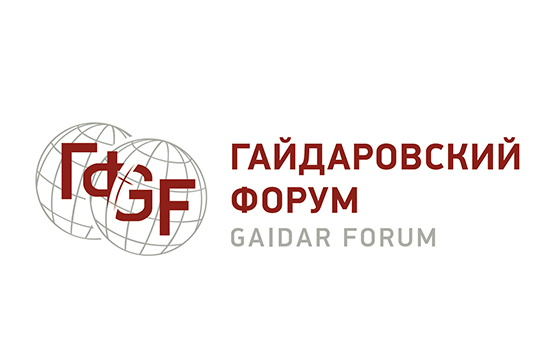 Цели и задачи форума
привлечение ведущих мировых ученых и практиков к совместному обсуждению экономических и политических проблем;
поддержание непрерывного экспертного диалога по ключевым политическим и экономическим вопросам;
отражение основных трендов и ключевых событий национальной и глобальной экономики и политики;
выработка стратегических предложений и рекомендаций по развитию национальной экономики;
закрепление за Россией прочного места на интеллектуальной экономической карте мира и статуса важного центра глобальных экономических дискуссий самого высокого уровня.
Компания PepsiCo в России
PepsiCo, Inc.— американская транснациональная корпорация в сфере пищевой промышленности, производитель безалкогольных напитков и других продуктов питания. Компания образовалась в 1965 году в результате слияния The Pepsi Cola Company с компанией Frito Lay. Более половины выручки компании даёт деятельность в США, ещё 20 % приходится на Мексику, Россию, Канаду, Великобританию и Бразилию.
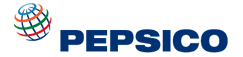 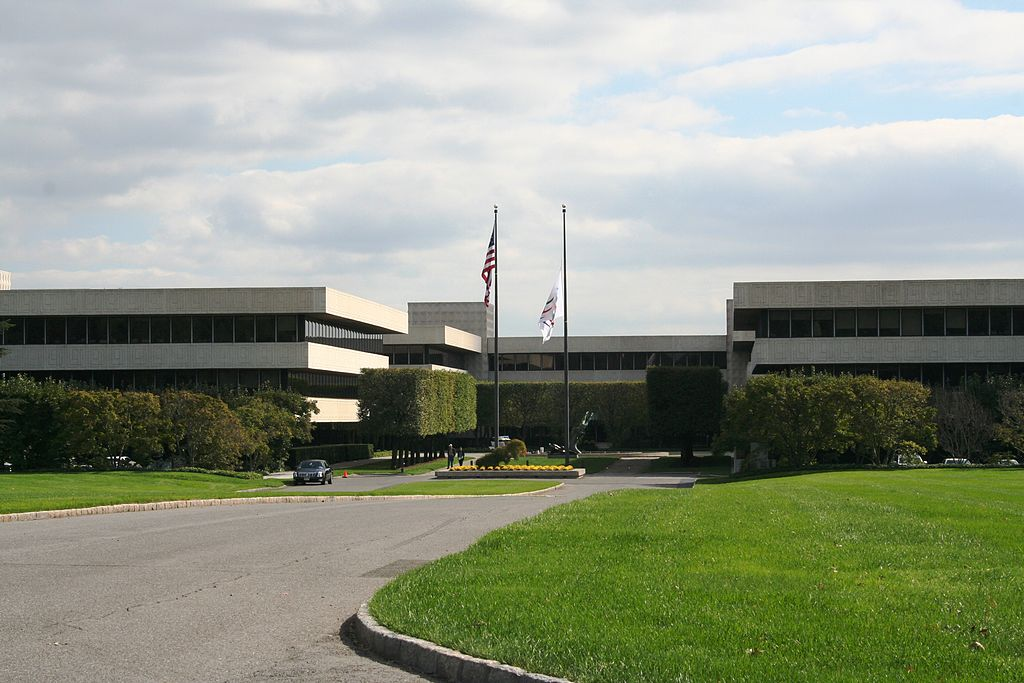 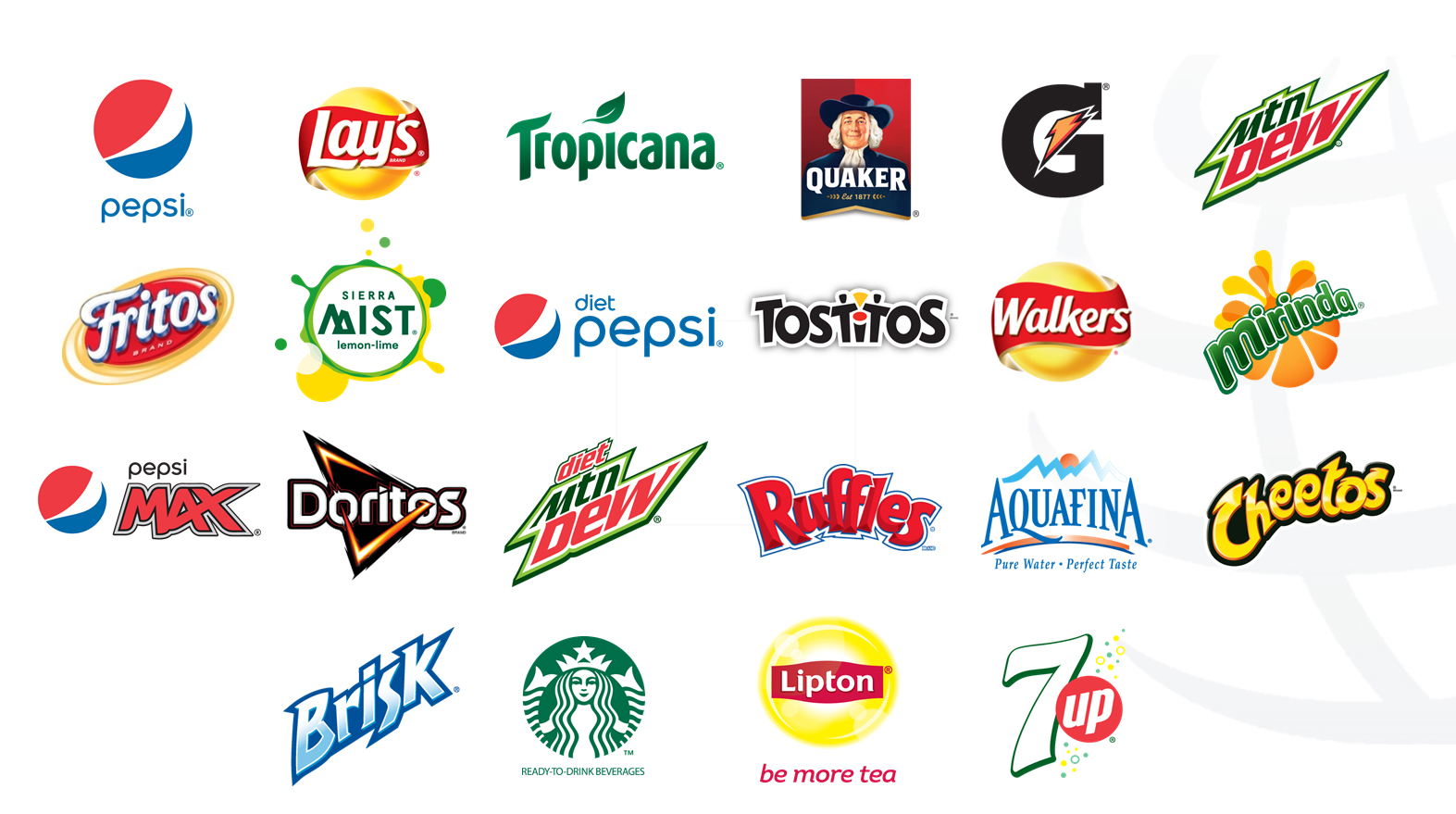 PepsiCo объединяет 23 мега-бренда, каждый из которых генерирует более миллиарда долларов в розничных продажах. PepsiCo строит во всём мире устойчивую систему продовольствия и важнейшая составляющая этой политики – отрасль сельского хозяйства.
PepsiCo – лидер в сфере сельского хозяйства нового поколения
Задачи PepsiCo:
Программа устойчивого развития сельского хозяйства, реализуемая в разных странах-приоритетная цель
Социальное благополучие
Создание новых рабочих мест по всему миру и локализация закупок
Повышение жизненных стандартов общества в различных странах 
Стимулирование бизнес-партнёров
Решение экологических проблем
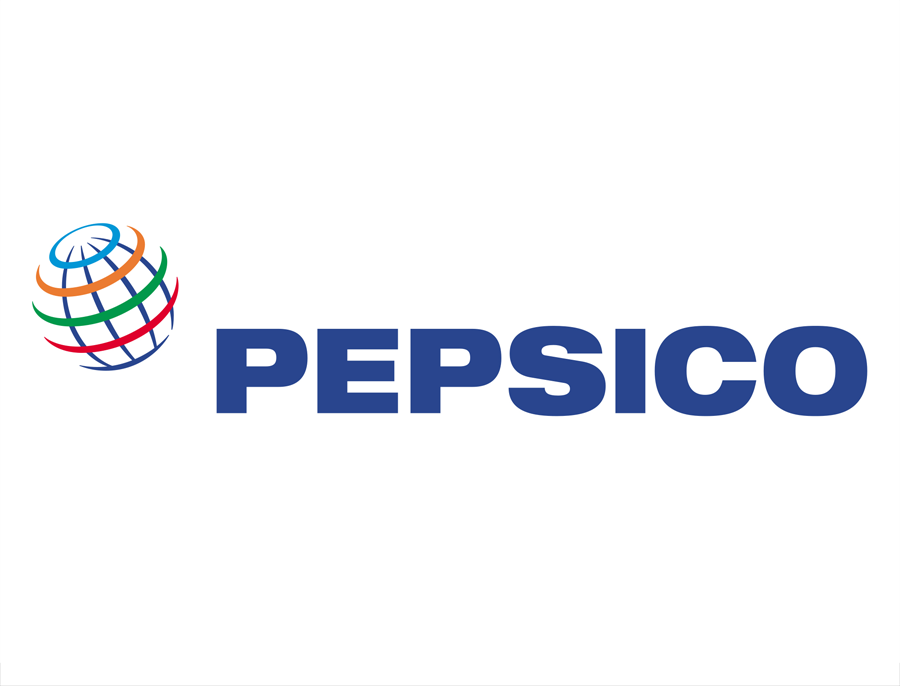 PepsiCo в России
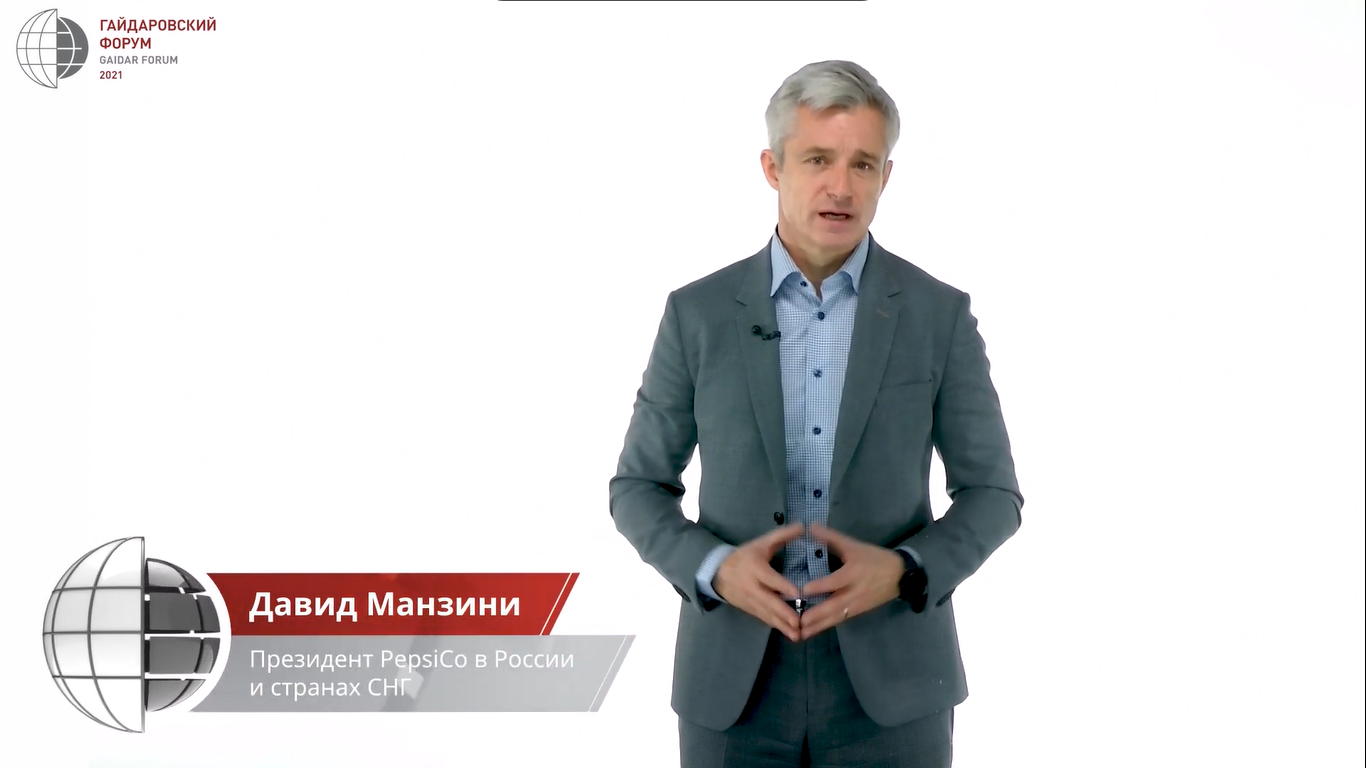 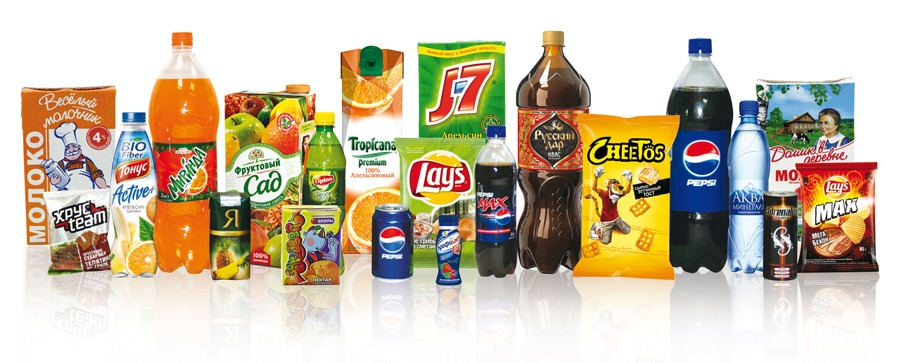 PepsiCo – крупнейший производитель продуктов питания и напитков в России
PepsiCo – крупнейший переработчик российского картофеля и молока
Общая сумма закупок с/х продукции у российских фермеров в 2019 году составила 850 млн. $
50 млн. $ составили вложения PepsiCo в развитие фермерства в России
Формула агробизнеса PepsiCo
Агрохозяйство = бизнес + инвестиции + наука 

Полная локализация закупок исходного сырья для производства
50 млн. $ составили инвестиции PepsiCo в развитие фермерства в России
Развитие научных отраслей в области с/х (генетика, селекция, исследования посевных образцов) 
В 2019 году прибыль одного из фермерских хозяйств во Владимирской области составила 400 млн. рублей
Благодаря «формуле PepsiCo» урожайность фермерств, сотрудничающих с компанией увеличилась в несколько раз по сравнению со средним значением по стране
Перспективы развития PepsiCo в России
2020 г. – PepsiCo переработала более полумиллиона тонн Российского картофеля
С PepsiCo сотрудничают 50 фермерств в 15 регионах РФ, и это число будет увеличиваться
Каширский завод – крупнейший картофелеперерабатывающий завод в мире
2020 г. – начало проекта по постройке завода PepsiCo  в Новосибирске ( 12 млрд. руб. )
1,7 млрд руб. уже выделено на поддержку проектов по расширению производства 
Создание обучающих программ на базе российских университетов для подготовки профессиональных кадров
Развитие безотходного производства
Сотрудничество с правительственными и неправительственными организациями
По заверению компании PepsiCo,  Россия является наиболее важным и перспективным партнёром в области сельского хозяйства. Основная миссия PepsiCo в России – построение сотруднических связей между фермерставами России для развития не только аграрной отрасли, но и улучшения качества жизни в целом.
Источник:
https://gaidarforum.ru/ru/media/lectures/1903/
Спасибо за внимание!!!